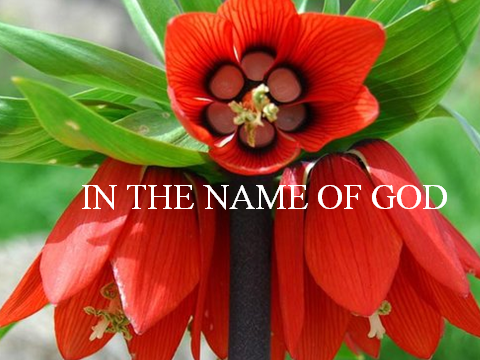 European Society of Endocrinology Clinical Practice Guidelines for the management of aggressive pituitary tumours and carcinomas
European Journal of Endocrinology (2018) 178, G1–G24 
By Dr Mozhgan Karimifar
Summary of the recommendations
The recommendations (R) (strong recommendation) 
suggested (weak recommendation)
The quality of evidence behind the recommendations is classified as very low (+ooo)
low (++oo)
moderate (+++o)
strong (++++)
The prevalence of clinically relevant pituitary tumours
is 80–100 cases per 100 000 
an annual incidence of 4 new cases per 100 000 
Incidence rates depend on age and sex .
The clinical behaviour of pituitary tumours is highly variable
Some remain quiescent for long periods of time 
Many grow slowly 
Rapid tumour growth (rare)
 
Post-operatively, about 30% of the patients show tumour regrowth 0.4–37 years after surgery, with an increased risk of tumour progression in the presence of residual tumour
Aggressive Pituitary Tumours
A small subset of pituitary tumours 
The prevalence → not known 
Resistance to medical treatment and multiple recurrences despite standard therapies combining surgical, medical and radiotherapy treatment approaches.
Aggressive Pituitary Tumours
Such tumours often, but not always, exhibit one of the 3 markers 
Ki-67 ≥3%
increased mitoses
p53 expression
Tumours exhibiting 2 or 3 markers were found to account from 2.5% to 10% in surgical series
Pituitary carcinomas
defined by the presence of 
	craniospinal 
and/or 
	systemic metastasis
are rare, and reported to account for 0.2% of pituitary tumours
Early identification of aggressive pituitary tumours
Challenging
but is of major clinical importance as they are associated with an increased morbidity and mortality even in the absence of metastases .
 Despite numerous studies and advances in prognostic classification, no pathological marker has been shown as yet to reliably predict pituitary tumour behaviour . 
This guideline proposes a definition of an aggressive pituitary tumour and provides recommendations for current management.
Target group
In line with previous ESE guidelines, this document was developed for healthcare providers of patients with aggressive pituitary tumours but can also provide guidance as patient information material.
Aims
The overall purpose of this guideline is to provide clinicians with practical guidance for identification and management of patients with aggressive pituitary tumours. It was prompted by the increasing use of temozolomide (TMZ) in aggressive pituitary tumours.
R 1.1.1
We recommend that these patients should be discussed in a multidisciplinary expert team meeting 
Endocrinologist
Neurosurgeon
Pituitary pathologist
Neuroradiologist
Radiation oncologist
Medical oncologist
2.1 Diagnosis of an aggressive pituitary tumour
radiologically invasive tumour and 
unusually rapid tumour growth rate
or clinically relevant tumour growth despite optimal standard therapies (surgery, radiotherapy and conventional medical treatments).
Invasiveness alone # pituitary tumour aggressiveness
Aggressive pituitary tumours are almost always macroadenomas at clinical presentation. However, pituitary tumour size at presentation does not equate to potential for aggressive behaviour, as illustrated by giant lactotroph tumours that may be very sensitive to dopamine agonist treatment
The time interval between the primary diagnosis and the aggressive tumour behaviour
varies from months to >10 years. 
There may be extended periods of clinical quiescence for several years followed by a period of rapid tumour growth, invasion or metastasis
R 2.1.2 We recommend that imaging (MRI in most instances)
Should be used for quantification of tumour dimensions, invasion and growth.
The imaging protocol
An imaging study (preferably MRI or CT where bone invasion assessment is indicated) that enables accurate and consistent measurement of tumour sites, dimensions and invasion is recommended. The imaging protocol should comprise thin (2–3 mm) sagittal T1, coronal T1 before and after gadolinium injection, coronal T2 or axial T1-weighted slices. Comparison with penultimate and prior remote imaging studies is essential to identify tumour progression and to guide appropriate treatment .
R 2.1.3 We recommend full endocrine laboratory evaluation in patients with aggressive pituitary tumours.
Pituitary endocrine function
Assessment of pituitary endocrine function should be performed, at appropriate intervals (3–6 months on an individualised basis), both to characterise potential biomarkers of disease progression to monitor in parallel with imaging studies, and to manage endocrine deficiencies.
Screening for metastatic disease
R 2.1.4 In patients with aggressive pituitary tumours, and either site-specific symptoms or discordant biochemical and radiological findings, we recommend screening for metastatic disease.
MRI and CT
FDG- and/or SSTR-PET
Common sites for metastatic disease
Craniospinal deposits
Neck lymphatic chains 
Less commonly liver, bone and lung
Histopathological analysis
R 2.2.1 We recommend that all pituitary tumours should undergo histopathological analysis, which should include 
a minimum immunodetection of pituitary hormones and 
Ki-67 proliferative index evaluation. 
The p53 immunodetection and the mitotic count should be evaluated at least, when the Ki-67 index is ≥3% (+000).
The p53 immunodetection and the mitotic count
Mitotic count >2 is suggestive of risk of recurrence 
p53 
positive staining (>10 strongly positive nuclei per 10 HPFs)
Identifying pituitary tumours with a higher risk of progression/recurrence
The combination of invasion (determined radiologically) and use of proliferative markers (Ki-67 index ≥3% and mitotic count >2) and p53 (assessed by IHC pathologically) has been proposed to be superior in identifying pituitary tumours with a higher risk of progression/recurrence.
Based on immunohistochemistry (IHC), pituitary tumours are classified into
Somatotroph  (GH, Pit 1 positive)
Lactotroph (PRL, Pit1 and ER positive)
Corticotroph (ACTH, Tpit positive)
Thyrotroph (TSH, Pit1 positive)
Gonadotroph (FSH/LH, SF1 positive) 
Null cell (negative for hormones and transcription factors) tumours
Plurihormonal and double tumours
Transcription factors staining
Transcription factors staining could be helpful for immunonegative tumours but not for the assessment of aggressiveness.
The frequency of positive markers
Ki-67 ≥3% was the most frequent positive marker in
 	aggressive pituitary tumours (79/97, 81%) and 	carcinomas 	(29/34, 85%); 
also p53 positivity 
(35/48; 73% and 18/23; 78%, respectively) and 
a mitotic count >2 mitoses/10HPFs were also frequently observed 
(26/41, 63% and 18/20, 90%, respectively, P = 0.03). 
The frequency of these markers was not different between aggressive pituitary tumours and carcinomas, but higher than observed in surgical series
The evaluation of Ki-67 index at minimum
Based on these results, and the last WHO classification on pituitary tumour , we recommend the evaluation 
of Ki-67 index at minimum, the p53 immunodetection and the mitotic count when the Ki-67 index is ≥3%
R 2.2.2 We suggest interpretation of histopathological results in the clinical context of the individual patient (+000).
In a study by Trouillas et al.,
invasive and proliferative (Ki-67 >3% and p53 positive or number of mitosis >2) tumours (grade 2b) demonstrated 
a poorer prognosis with an increased probability (12 fold) of tumour progression/recurrence compared to non-invasive and non-proliferative tumours (grade 1a)
Tumours demonstrate a more aggressive course
Recur of lactotroph tumours in men  & silent corticotroph (ACTH positive) >  silent gonadotroph tumours 
Rarely, initially silent corticotroph tumours may evolve to secrete ACTH after many years of follow-up, and this transformation may also herald more aggressive tumour behaviour . 
Silent subtype III or plurihormonal silent tumours  also may exhibit a more aggressive clinical course compared with silent gonadotroph tumours .
Tumours demonstrate a more aggressive course
lactotroph tumours in men  and 
silent corticotroph (ACTH positive) tumours demonstrate a more aggressive course, 
and may recur earlier than silent gonadotroph tumours . 
Rarely, initially silent corticotroph tumours may evolve to secrete ACTH after many years of follow-up, and this transformation may also herald more aggressive tumour behaviour . 
Silent subtype III or plurihormonal silent tumours  also may exhibit a more aggressive clinical course compared with silent gonadotroph tumours .
Germline genetic testing
R 2.2.3 In patients with aggressive pituitary tumours, we suggest germline genetic testing based on
 young age at presentation or 
family history of pituitary or endocrine neoplasia,
 as recommended for patients with non-aggressive pituitary tumours (+000).
MEN1
Comparison of MEN1-positive pituitary tumours with an unselected group of non-MEN1 sporadic pituitary adenomas revealed that MEN1 tumours were larger and more often histologically invasive
AIP patients
In another study, young patients with pituitary tumours (mostly somatotroph tumours) were found to be more likely to carry AIP mutations among apparently sporadic populations.
Other genes implicated in pituitary tumour predisposition include
GPR101 (XLAG)
p27Kip1 (multiple endocrine neoplasia type 4 (MEN4))
PRKAR1A (Carney complex)
GNAS (McCune–Albright syndrome)
Neurofibromatosis type 1
SDHx mutations  
DICER1 syndrome
However, currently little is known about the potential for more aggressive pituitary tumour behaviour under these conditions.
Therapeutic optionssurgery
R 3.1.1 We recommend that surgery should be performed by a neurosurgeon with extensive experience in pituitary surgery (++00).
Multiple studies have demonstrated that lower morbidity and mortality correlate with surgeon experience
Some studies suggest that the wider exposure and the enhanced direct visualisation attainable with endoscopic approaches may facilitate a more extensive surgical resection of these aggressive tumours that often extend beyond the sella into the cavernous sinuses and other parasellar structures.
In other instances, a transcranial approach may offer advantages in resection of tumours that extend significantly into the suprasellar region.
R. 3.1.2 We recommend discussion with an expert neurosurgeon regarding repeat surgery prior to consideration of other treatment options.
surgery may still have a role to 
ameliorate local mass effects such as acute chiasmal compression, 
acute loss of vision or 
severe intractable headache or 
to offer control of hormone hypersecretion. 
further surgical intervention should be discussed within a multidisciplinary framework
3.2 Role of radiotherapy
R 3.2.1 We recommend radiotherapy in patients with clinically relevant tumour growth despite surgery in non-functioning tumours or surgery and standard medical treatment in functioning tumours (++00).
Radiation Therapy
Both fractionated external beam radiation therapy (EBRT) and stereotactic radiosurgery (SRS) are highly effective in pituitary tumours, although little data are available in more aggressive phenotypes.
Radiation Therapy
EBRT is usually delivered in 25–30 fractions with a total dose of 45–54 Gy. 
SRS can be delivered as a single-dose (typical dose: 12–14 Gy, max. 16 Gy). 
Fractionated SRS (usually 25 Gy in 5 fractions) is usually suggested in cases where a single-dose SRS endangers the optic pathway.
Stereotactic Radiosurgery (SRS)
Favourable outcome with SRS is more frequent in 
patients >50 years in age
in tumours <5 cc in volume
patients without prior radiation
In pituitary tumour growth despite prior radiotherapy
both 
the target region and the 
doses applied during the first radiotherapy 
course should be discussed with an expert radiation oncologist to investigate whether additional doses to the region of current growth may be indicated.
Side Effect of Radiotherapy
Hypopituitarism (The most frequent long-term side effect )
affecting single or multiple pituitary axes (in almost all patients )
risk factor for premature mortality
vascular injury and haemodynamic changes
an increased risk of malignant brain tumours (RR = 3.3),(<30 years RR=14.1)
meningioma (RR = 4.1), (<30 years RR=7.6)
The risk of optic pathway injury is low with EBRT, with an estimate of 1% at 10 years and 1.5% at 20 years.
For SRS, most series report neurological deficit rates of <5%, most commonly optic neuropathy
Optic pathway injury
The maximum dose to the optic nerve system should be kept below the threshold of 8–12 Gy to avoid injury to the visual system.
Adjuvant radiotherapy
R 3.2.2 We suggest that adjuvant radiotherapy should be considered in the setting of a clinically relevant invasive tumour remnant with pathological markers (Ki- 67 index, mitotic count, p53 immunodetection) strongly indicating aggressive behaviour (+000).
Progression-free survival rates for patients with RT
One study compared post-operative results for patients with NFA from two centres, one of them routinely performing radiation therapy, the other rarely adopting this approach. Progression-free survival rates for patients with RT were 93% at 5, 10 and 15 years, compared to 68, 47 and 33%, respectively, in patients without RT
R 3.2.3 We suggest discussion with an expert radiation oncologist regarding the different radiotherapeutic options taking into consideration tumour size, location, prior RT and dose as well as pathology.
SRS / EBRT
For SRS, the tumour target should be 
at least 3–5 mm distant from the optic chiasm and 
less than 3 cm in diameter
Otherwise, fractionated EBRT may be the only option
irregular anatomy including: 
diffuse local infiltration and 
suprasellar or 
brainstem extension
to avoid high dose radiation of healthy tissue
TIME
3.3 Standard medical therapies
R 3.3.1 We recommend standard medical treatment with maximally tolerated doses in order to control tumour growth, as per current guidelines (++00).
Prolactinoma
Cabergoline with a dose ≤2 mg/week 
are associated with a lower response:
	Male gender
	invasive growth
	giant tumours (i.e. diameter >4 cm)
These tumours can often be controlled by increasing the weekly dose of cabergoline, by 0.5 mg every 1–3 months, up to 3.5 mg
In a subset of patients, prolactin levels may be normalised without a decrease in tumour size; the mechanism for this phenomenon remains to be clarified
Acromegaly
Somatotroph tumours express somatostatin receptors (sst), predominantly sst2 and sst5 and less abundantly sst1 and sst3
First (lanreotide, octreotide) and second generations (pasireotide) of somatostatin analogues
Acromegaly
Treatment with somatostatin analogues leads to tumour volume reduction by >25% in 20% of the patients.A higher proportion, 63% of 89 patients with macroadenomas (95% CI 52.0–72.9), achieved ≥20% tumour volume reduction in the PRIMARYS study, the maximal decrease occurring within the first six months 
An increase in tumour volume while on treatment with somatostatin analogues has been observed in 1–2% patients , and is related to more aggressive tumour behaviour .
Acromegaly
Pegvisomant
a GH receptor antagonist, is reported to normalise IGF-I in 63% and 93% of the patients  depending on the clinical setting, whereas the effect on tumour size appears neutral. 
Dopamine agonist therapy
Despite a potential benefit of dopamine agonist therapy alone or in addition to somatostatin analogue or pegvisomant , there are no prospective studies demonstrating its action on tumour growth in unselected or naive patients.
Cushing’s disease
Corticotroph tumours express sst5 receptors, and less frequently sstr2 and dopamine receptors

Pasireotide is presently the only drug targeting the pituitary that is approved for treatment of Cushing’s disease. In a study on 162 patients, pasireotide led to normalisation of UFC in 26% of the patients. 
There are limited data regarding the effect on tumour size . 

Dopamine agonists have not been confirmed to have any effect on corticotroph tumour growth.
Thyrotroph tumours
Related to the high expression of SSTR2 in these tumours , more than 90% of thyrotroph tumours respond to somatostatin analogues with restoration of a euthyroid state in 73–100% of cases, and a reduction in tumour size in 20–70% .

The response to dopamine agonists with regard to TSH secretion and tumour shrinkage has been variable, with best results in mixed thyrotroph/lactotroph tumours
Resistance to standard medical treatment
Resistance to Dopamine Agonists
Complete resistance to dopamine agonists, defined as: 
failure to normalise prolactin and
a less than 50% decrease in size on doses of cabergoline up to 3.5 mg/week.
Represents < 10% of macroprolactinomas
Resistance to Dopamine Agonists
often are invasive macroadenomas
more angiogenic
more proliferative
often express a lower number of dopamine D2 receptors and ER receptors
The highest tolerated dose of dopamine agonist
Furthermore, high doses, up to 11 mg/week, have been shown to result in prolactin normalisation in most patients .

It is proposed that the highest tolerated dose of dopamine agonist should be used in patients with aggressive prolactinomas.
Resistance to Somatostatin Analogues
In acromegaly, treatment resistance, defined as a 
complete lack of biochemical and 
tumour response
occurs in less than 10% of the patients.
Mechanisms of  Resistance to Somatostatin Analogues
Poorly understood 
defective expression or genetic alterations of somatostatin receptors (sst) and impaired signal transduction 
A correlation has been demonstrated among sst2 mRNA, protein expression and the GH-lowering response to octreotide.
 However, marked case-to-case variations among individual tumours have been found, and some tumours with high sst2 may show a poor response to SSA .
 Pituitary somatotroph adenomas from AIP mutation carriers are less responsive to sst2 analogues and recent data suggest that membranous sst2a are downregulated, whereas the expression of sst5 and the response to pasireotide are similar in AIP-sufficient and AIP-deficient tumours .
Chemotherapies Temozolomide
R 3.4.1 We recommend use of temozolomide monotherapy as first-line chemotherapy for aggressive pituitary tumours and pituitary carcinomas, following documented tumour growth (++00).
Temozolomide
Eleven studies 
mostly being TMZ 150–200 mg/m2/day 5 days every 4 weeks 
volume reduction in 47% (95% CI 36–58)
Clinically functional tumours responded better than non-functioning.
Overall, complete tumour regression has been seen about 5% of all patients treated (unpublished ESE survey: personal communication ).
Combination of TMZ with Capecitabine
Corticotroph tumours:
Capecitabine before TMZ (partial response)
 In studies with NET cell lines, the authors had observed a synergistic apoptosis when TMZ had been given after pretreatment with capecitabine compared with TMZ alone.
Others have added capecitabine to TMZ after TMZ failure, or at progression after an initial response to TMZ alone, but had not observed an enhanced effect.
Temozolomide
R 3.4.2 We recommend first evaluation of treatment response after 3 cycles. If radiological progression is demonstrated, temozolomide treatment should be ceased (++00).
Temozolomide
R 3.4.3 We recommend use of standard dosing regimen: 150–200 mg/m2 for 5 consecutive days every 28 days (+000).
Temozolomide
R 3.4.4 We recommend monitoring of: 
haematological parameters
liver function tests
careful clinical observation for potential adverse effects during treatment (+++0).
Adverse effects of Temozolomide (generally well-tolerated0
Monitoring of treatment with Temozolamide
Prophylactic use of anti-emetic therapy (e.g. ondansetron) is recommended during days 1–5 of the standard therapy regimen.
myelosuppression 
Frequently, a dose reduction or delay in treatment cycles can allow the patient to continue treatment 
A full haematological profile should be obtained at day 22 during standard 28-day TMZ dosing cycles, and repeated weekly until neutrophil count exceeds 1.5 × 109/L and platelet count exceeds 100 × 109/L before commencing a new treatment cycle.
 monitoring LFTs at baseline, midway through first cycle, prior to each subsequent cycle and 2–4 weeks after treatment is ceased.
Prophylactic trimethoprim-sulfamethoxazole
Patients receiving concurrent radiotherapy, corticosteroids (or Cushing’s syndrome) and dose-dense regimes may be at an increased risk of opportunistic infection, particularly Pneumocystis pneumonia. In these settings, or if significant lymphopenia develops, prophylactic trimethoprim-sulfamethoxazole or pentamidine have been recommended .
Combining temozolomide with radiotherapy
R 3.4.5 We suggest, in patients with rapid tumour growth in whom maximal doses of radiotherapy have not been reached, combining temozolomide with radiotherapy (Stupp protocol) (+000).
‘Stupp model’ (2005)
patients with glioblastomas are given TMZ for a month at 75 mg/m2/day concomitant with 6 weeks of fractionated EBRT followed by TMZ monotherapy using 150–200 mg/m2 for 5/28 day cycles for a total of 6 months. This schedule was based on experimental data indicating a radio-sensitising effect of TMZ.
(in a small number of patients with pituitary tumours; a total of 17, the response rate was 76%)
TMZ + bevacizumab concurrent with RT
In a recent published case, a patient with a pituitary carcinoma treated with TMZ + bevacizumab concurrent with RT, and subsequently with TMZ alone for an additional 12 cycles, complete regression was achieved and sustained five years.
Predictors of response to temozolomide
MGMT:  TMZ acts by inserting a methyl group to DNA bases, mainly guanine. 
An endogenous DNA repair protein, O(6)-methylguanine methyltransferase (MGMT) can remove this methyl group and thereby potentially counteract the cytotoxic effect of TMZ.
Temozolomide
R 3.4.6 We suggest that evaluation of MGMT status by immunohistochemistry by an expert neuropathologist should be performed. High MGMT expression is suggestive of a lack of response; however, there may be exceptions (++00).
Response to temozolomide in 99 aggressive pituitary tumours in relation to MGMT staining (low, intermediate, high); response (solid column); no response (grey column). Response is defined as tumour regression; no response as no-tumour regression (included cases with stable tumour size).
DNA mismatch repair (MMR) proteins
The expression of other MMR proteins (MLH1, MSH2, MSH6 and PMS2) may be important for the cytotoxic effect of TMZ.
Markers of cell proliferation and p53
Tumour-proliferative markers (Ki-67, mitotic rate) and p53 expression have not been shown to be useful predictors of the response to TMZ.
R 3.4.7 In patients responding to first-line temozolomide, as assessed after 3 cycles, we suggest treatment to be continued for at least 6 months in total, with consideration for longer duration if continued therapeutic benefit is observed (+000).
R 3.4.8 In patients with rapid tumour progression on temozolomide treatment, we suggest a trial with other systemic cytotoxic therapy. Given the variety of chemotherapeutic agents that have been reported, we cannot suggest a particular regimen (+000).
R 3.4.9 In patients who develop a recurrence following response to temozolomide treatment, we suggest a second trial of 3 cycles of temozolomide (+000).
3.5 Local treatment of metastatic disease
R 3.5.1 In patients with isolated metastases, we suggest consideration of loco-regional therapies, independent of decisions regarding the need for systemic treatment (+000).
4. Follow-up of an aggressive pituitary tumour
R 4.1 We recommend that imaging (MRI in most instances) should be performed every 3–12 months as guided by prior tumour growth rate and/or location of tumour (proximity to vital structures) (+000).
MRI
MRI is recommended in preference to computed axial tomography (CAT); however, CAT scan without contrast enhancement may assess skull-base lesions or explore possible tumoural calcification in differential diagnosis
Imaging frequency
individualised basis
 commonly every 6–12 months
but factoring in (i) the prior growth trajectory of the tumour
(ii) proliferative markers and 
(iii) active treatment regimens such as TMZ
imaging following 3 cycles of TMZ (i.e. 3 months) is recommended
(FDG)-PET and somatostatin receptor (SSTR)-PET
R 4.2 We recommend that full endocrine evaluation should be performed every 3–12 months as guided by the clinical context (+000).
R 4.3 We recommend lifelong follow-up of patients with aggressive pituitary tumours (++00).
complications of treatment
radiation-induced hypopituitarism 
secondary malignancies
4. Special circumstances
Paediatric
Elderly
Fertility
Pregnancy
Paediatric
rare 
In children, 90% of pituitary tumours are functional, while 10% are non-functional. 
Giant pituitary tumours are very rare in the paediatric population, with the majority being prolactinomas and/ or acromegaly 
They are invasive and more aggressive in nature, i.e., resistant to DA therapy and other therapeutic modalities
pituitary carcinomas (extremely rare )
TMZ
Three patients with aggressive prolactinomas diagnosed at 13, 14 and 16 years of age (2 girls and one boy) and a 13-year-old girl with aggressive Cushing’s disease have all been successfully treated with TMZ for 6, 12, 12 and 25 cycles.
Elderly
Pituitary tumours in the elderly (patients older than 65 are mostly clinically non-functioning (NFPA), although in general, they stain positive for gonadotroph hormones.
Large
slowly growing invasive tumours 
Low growth rate of tumour
Fertility
Contraception is needed during and after chemotherapy. 
The post-chemotherapy delay is 6 months for a woman and 1–2 years for a man. 
risk of gonadal toxicity 
In men, oligo-azoospermia has been described even with TMZ, sometimes permanently after the first cycle of chemotherapy. Sperm cryoconservation should be advised prior to commencement. In women, the risk of chemotherapy-induced premature ovarian failure is significantly affected by patient age. Consultation with a fertility specialist is advised to discuss the preservation of oocytes, ovaries or embryos.
Pregnancy
No specific studies in pregnancy are reported 
close follow-up during the course of pregnancy, 
Pregnancy in most patients does not accelerate tumour growth, particularly in treated macroadenomas (lactotroph or somatotroph) as well as corticotroph tumours in the setting of Nelson’s syndrome, compared with its natural course before pregnancy
MEN4 (12p13)
DICER1-
Clinical characteristics.
DICER1-related disorders are a familial tumor susceptibility syndrome that confers increased risk most commonly for pleuropulmonary blastoma (PPB); ovarian sex cord-stromal tumors (Sertoli-Leydig cell tumor [SLCT], juvenile granulosa cell tumor [JGCT], and gynandroblastoma); cystic nephroma (CN); and thyroid gland neoplasia (multinodular goiter [MNG], adenomas, or differentiated thyroid cancer). Less commonly observed tumors are ciliary body medulloepithelioma (CBME); botryoid-type embryonal rhabdomyosarcoma (ERMS) of the cervix or other sites; nasal chondromesenchymal hamartoma (NCMH); renal sarcoma; pituitary blastoma; and pineoblastoma. Novel phenotypes continue to be discovered. The majority of tumors in families with a DICER1 germline pathogenic variant occur in individuals younger than age 40 years. PPB, a neoplasm that arises during lung development or shortly after birth, typically presents in infants and children younger than age six years. Age of onset of ovarian sex cord-stromal tumors is not well defined. CN presents in children younger than age four years.
Diagnosis/testing.
A DICER1-related tumor is suspected based on clinical presentation (which varies by age and tumor type) and findings on imaging and pathologic examination of resected or biopsied tissue. The diagnosis of a DICER1-related disorder is confirmed by identification of a heterozygous DICER1 germline pathogenic variant that is known or suspected to cause loss of function.